#69 Fungi and Protozoa Pathogens Notes
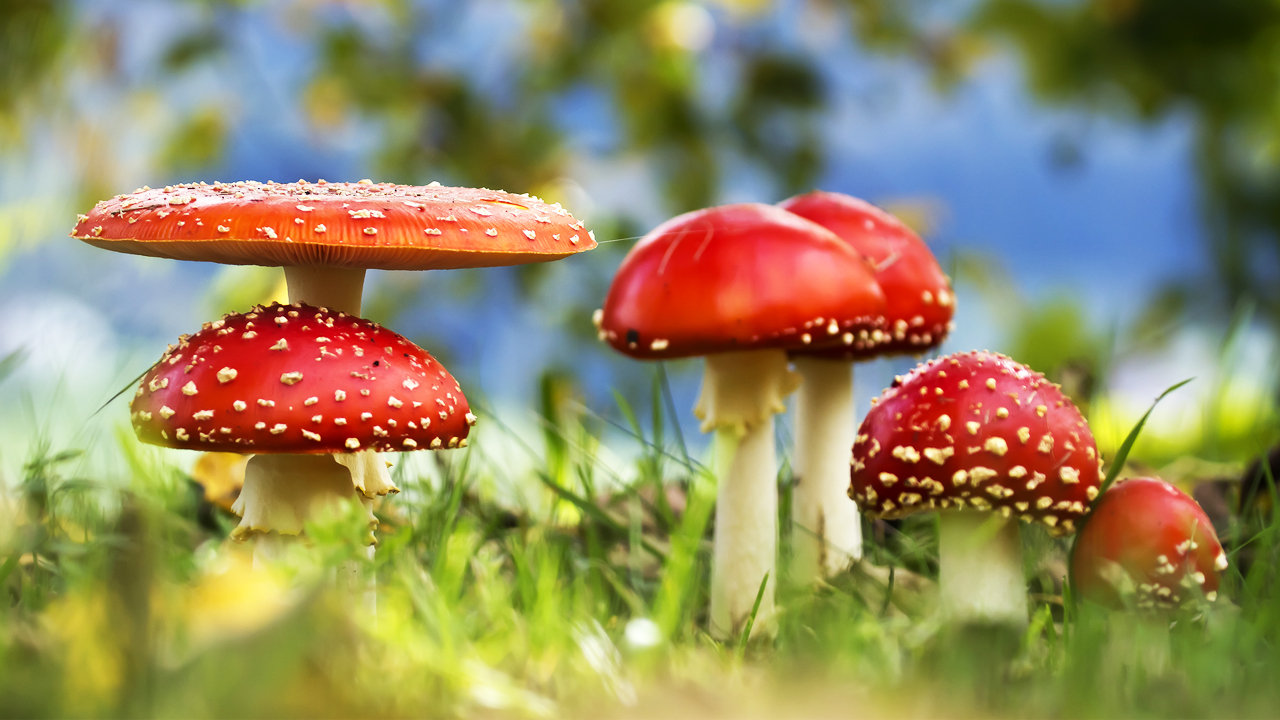 Warm-up
In about two to three sentences explain what’s going on in this film




https://www.youtube.com/watch?v=XuKjBIBBAL8
Bacteria	Viruses  	 Cells
Prokaryotic
No nucleus
DNA floats
Unicellular
Very basic unit of life
Reproduces through binary fission
Most are Eukaryotic
Multicellular or Unicellular
Reproduces through Mitosis
Smallest form of life
Animal/Plant Cells
Not made of cell(s)
Not living
Uses other cells to reproduce it’s own DNA/RNA
Mostly harmful
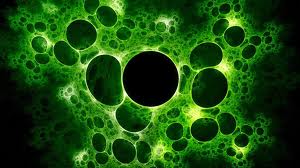 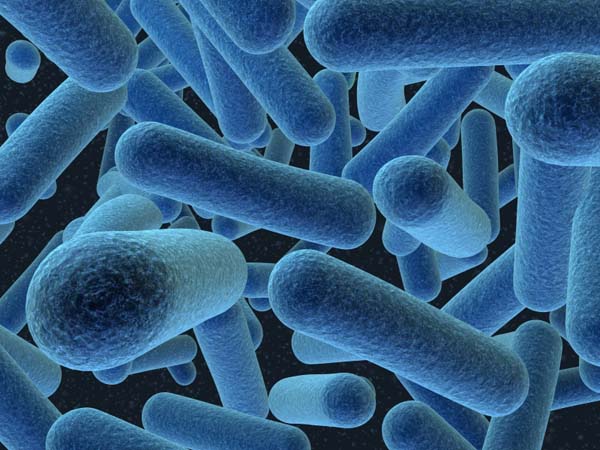 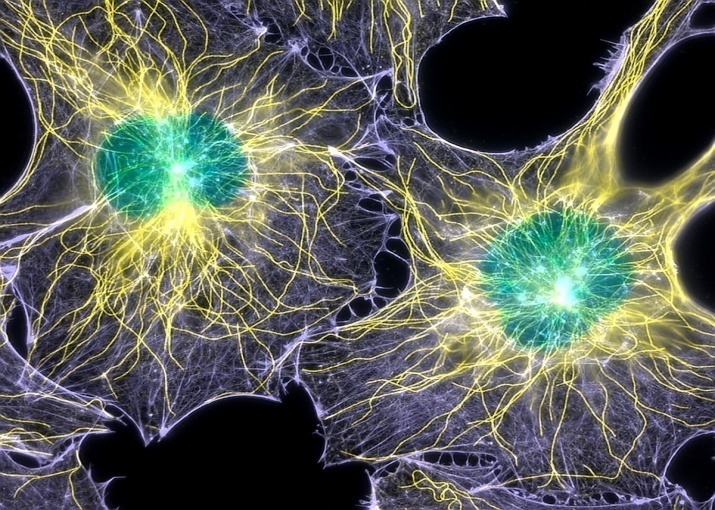 But WAIT!There’s MORE!
*Protozoa
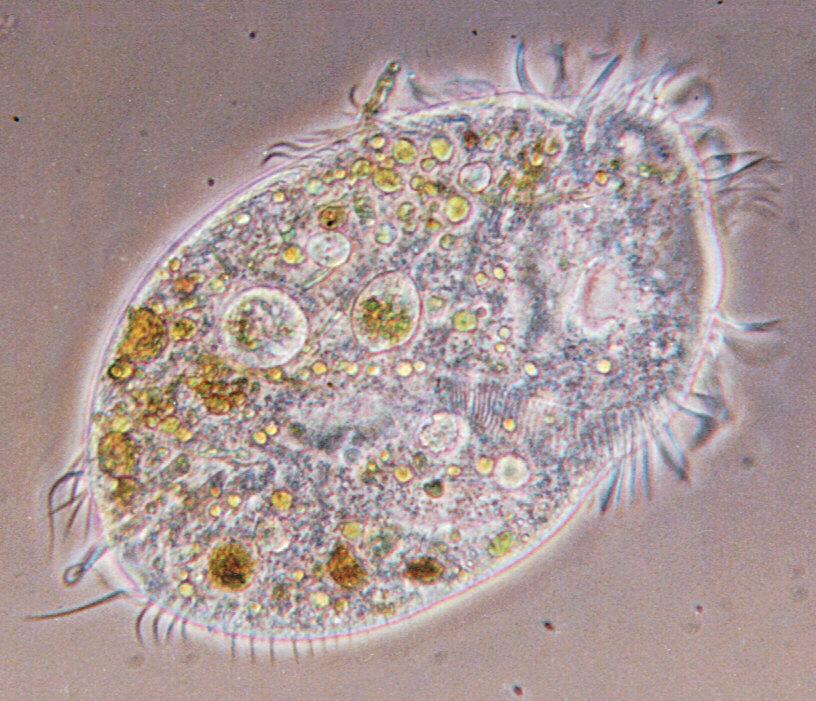 found in natural waters
unicellular EUKARYOTE!
can cause some diseases
Unlike bacteria, protozoa has several internal organelles that perform specific tasks
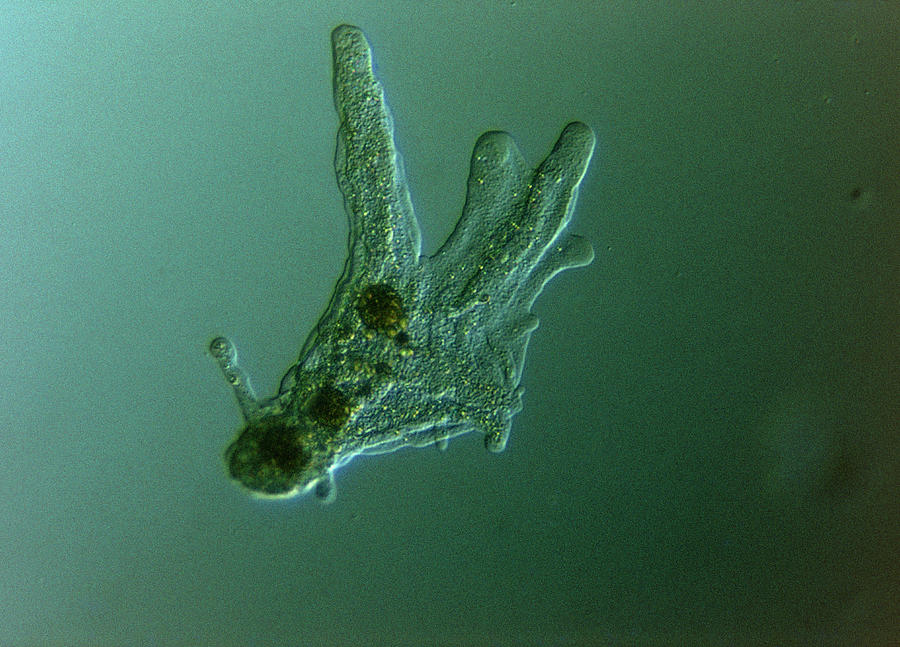 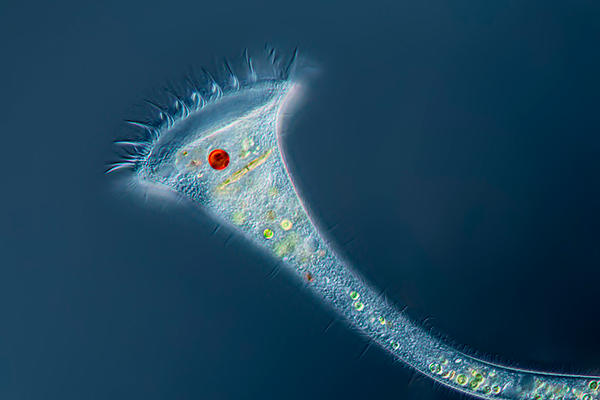 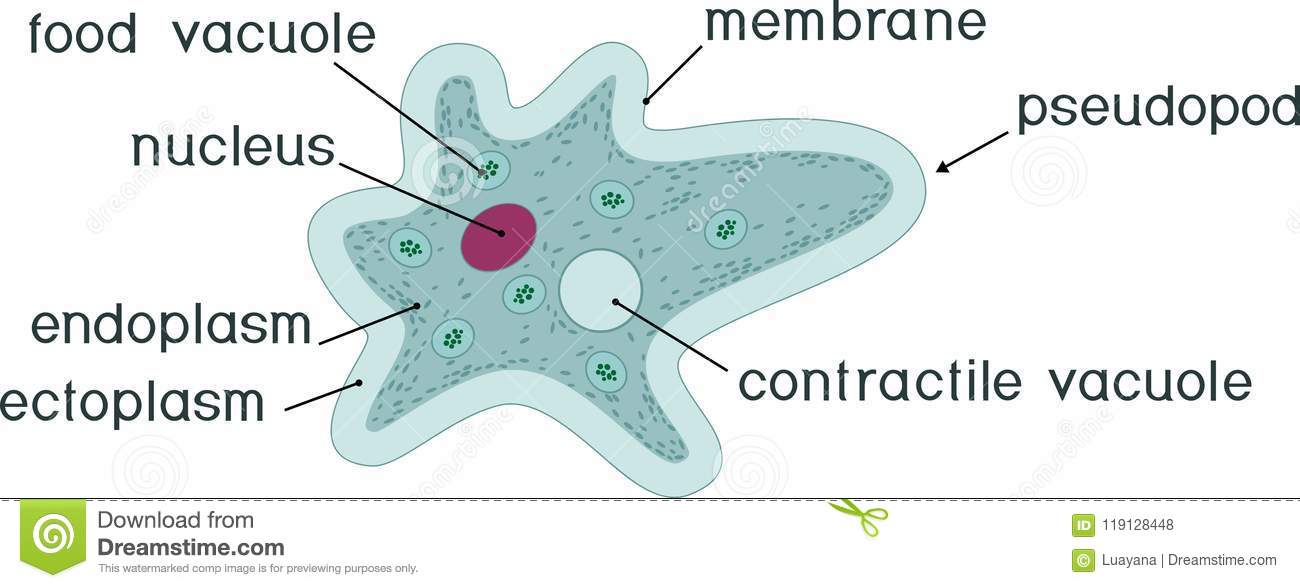 http://www.fox46charlotte.com/home/166567906-story
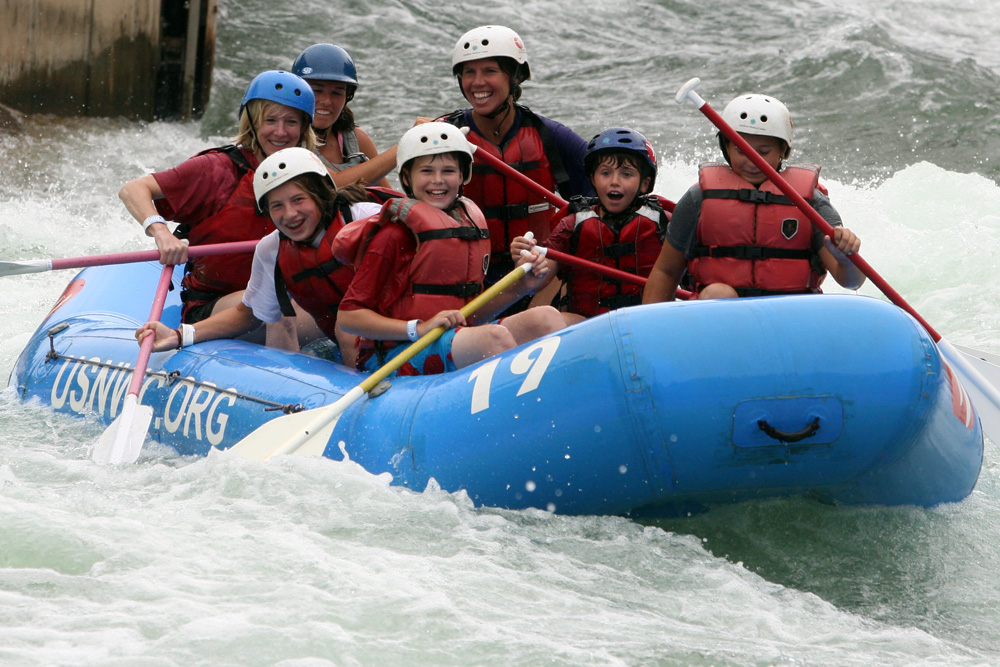 M.I.M – amoeba start at 17mins
http://www.dailymotion.com/video/x57k7wl
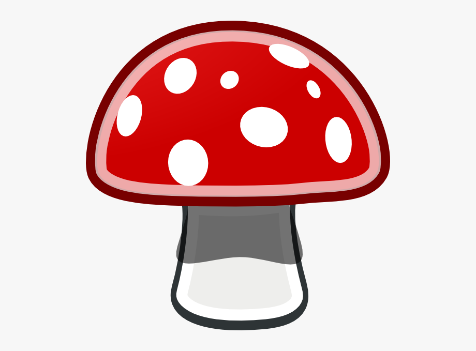 *Fungus
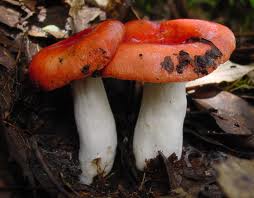 molds & mushrooms
multicellular, non-photosynthesizing EUKARYOTES
can reproduce asexually (spores) OR sexually (exchanging genetic info with a neighboring fungi)
Sometimes attack living tissue, causing disease
Mold spores are released by fungi and cause allergic reactions in humans
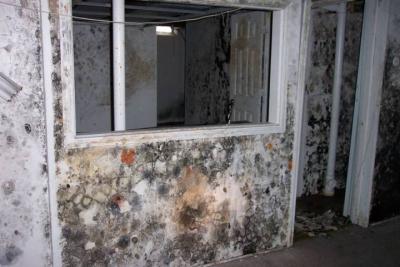 Have you ever wondered why Caprisun’s offer a see through bottom on their juice packs
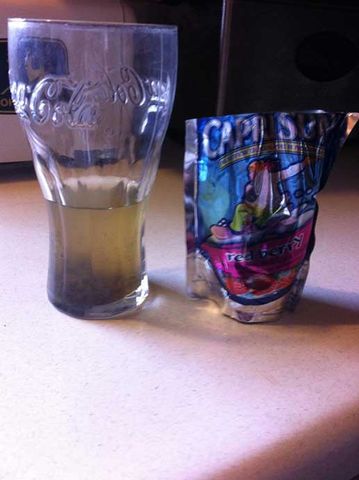 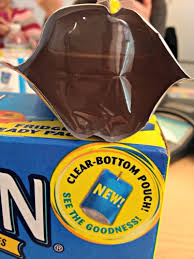 http://www.wsoctv.com/news/news/local/mooresville-boy-find-worm-caprisun-drink/nHGK3/

https://www.youtube.com/watch?v=VIDHRMJsLq4

http://parents.caprisun.com/faq
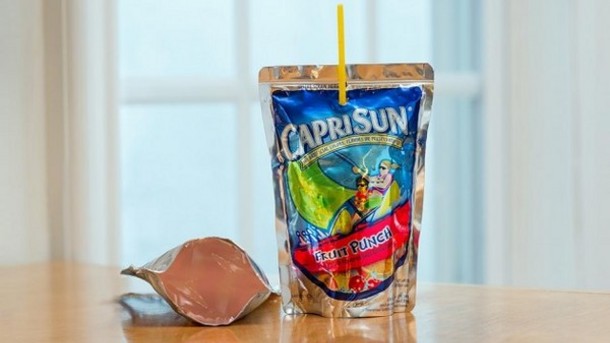 Mold in pillow
http://abcnews.go.com/GMA/video/hidden-bacteria-mold-pillows-making-sick-26650887
Cell size and scale
http://learn.genetics.utah.edu/content/cells/scale/
12